Largest TGE from30 May 2018
TGE occurred during positive electric field and was terminated by a flash on distance ≈ 5 km.
Energy spectra of electrons extended up to 54 MeV, electrons – 47 MeV, estimated height of decline of accelerating electric field – 90 m.
ASNT vertical count rate shows peak.
SEVAN measured large peaks both in low energies and large energy neutral particles, muon flux declines, especially for declined trajectories (011 – 10%).
Panoramic cameras give good coverage of lightning spots rather good coincided in time and shape (after correcting to the field of view). 
However more than 30 second more-or-less stable pattern of spots have to be explained.
Also spots filling total field of view just before lightning also is enigmatic.
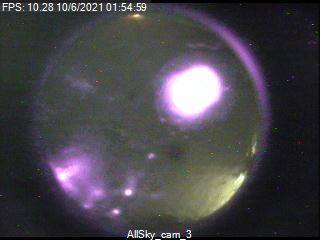 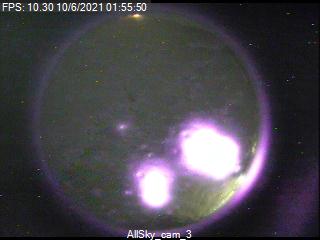 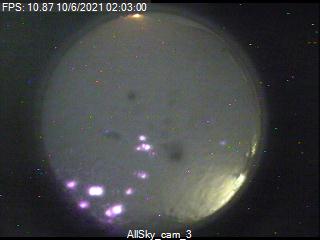 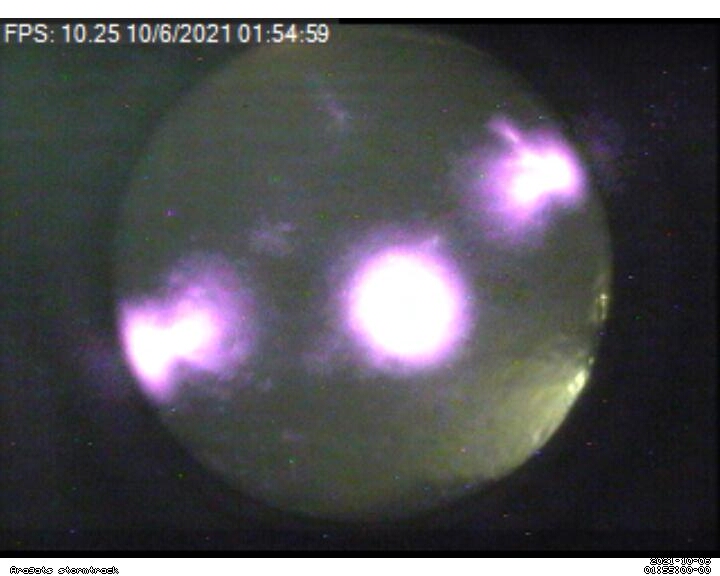 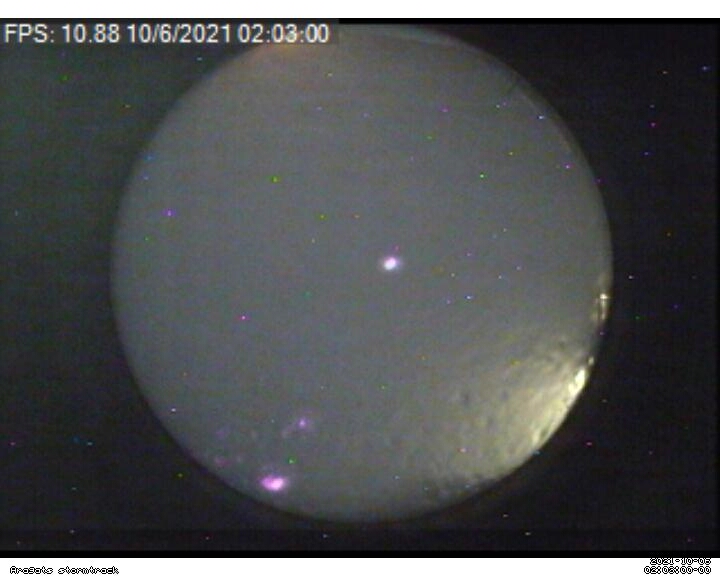 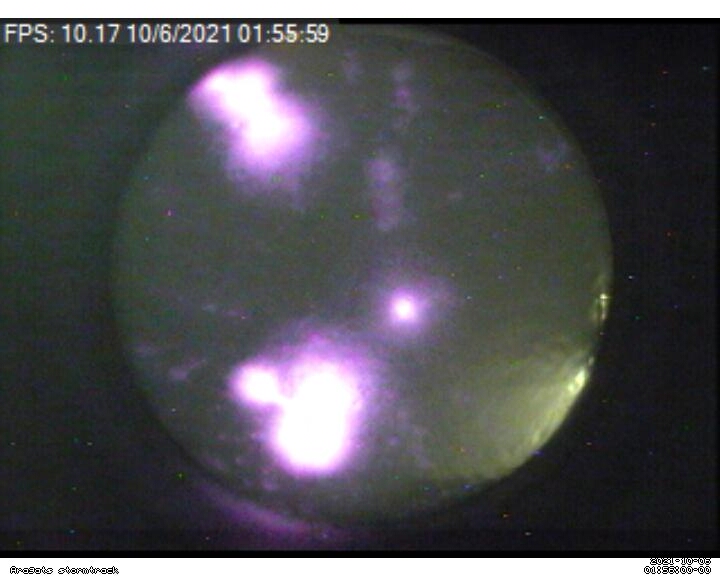 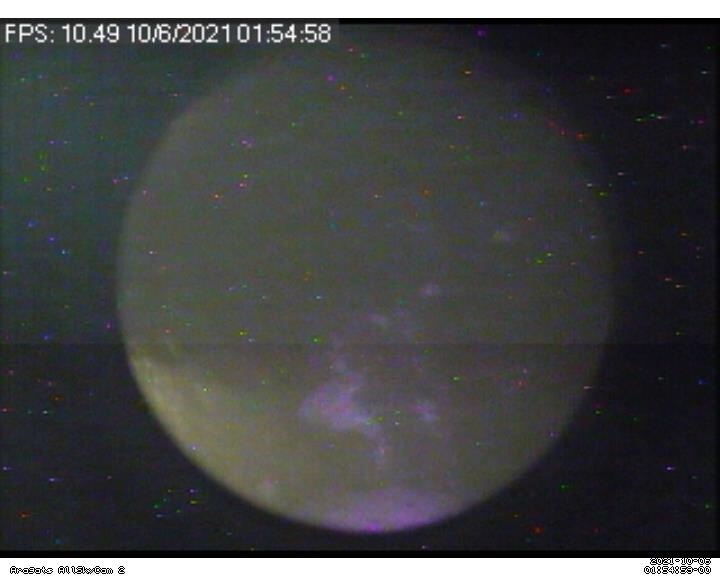 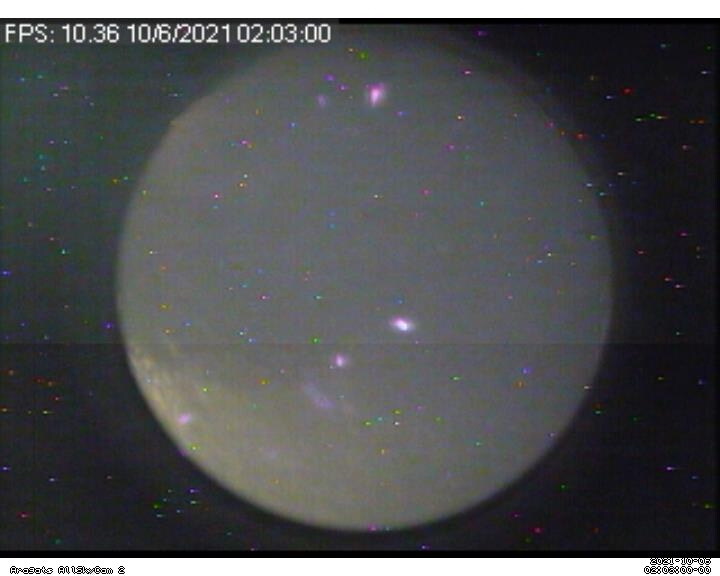 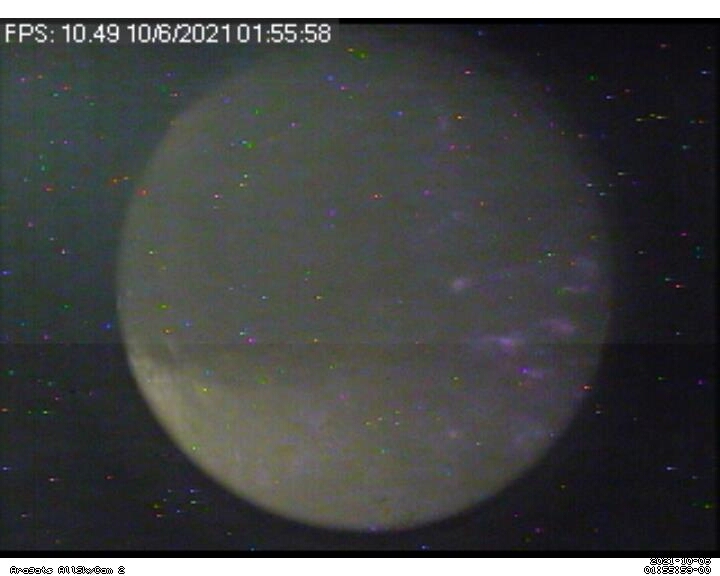 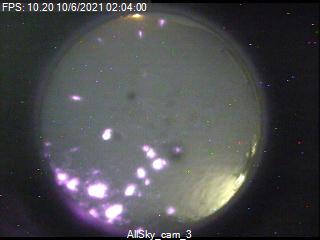 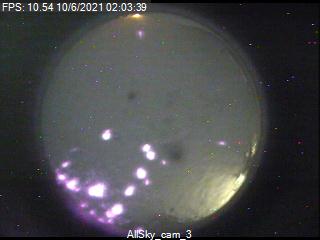 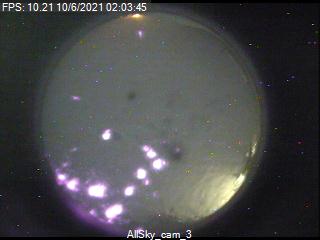 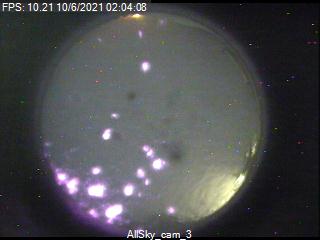 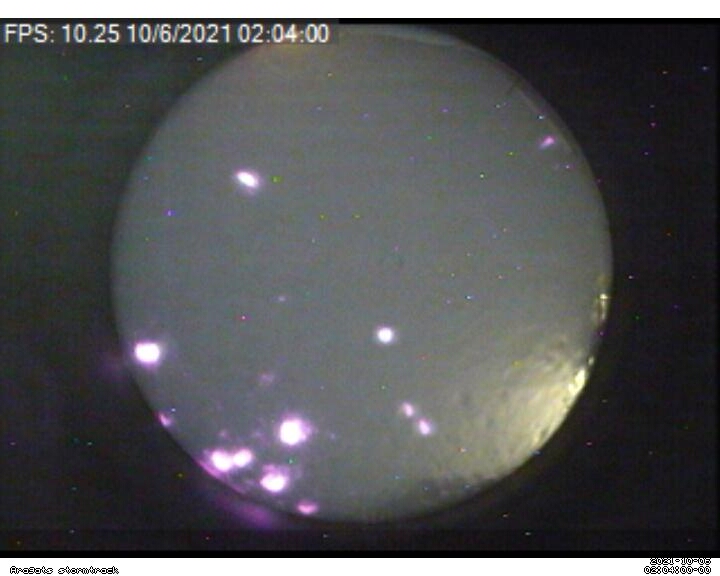 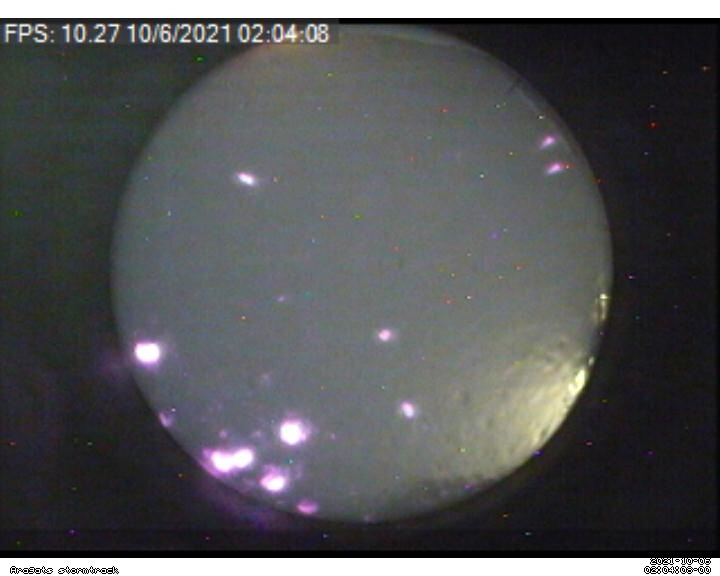 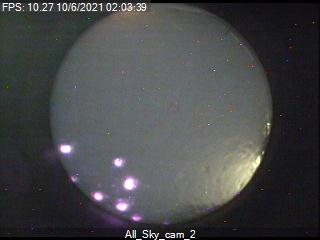 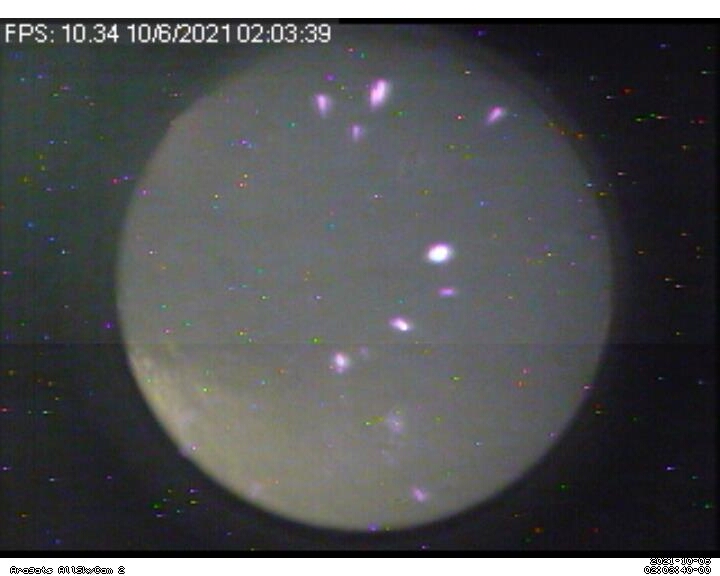 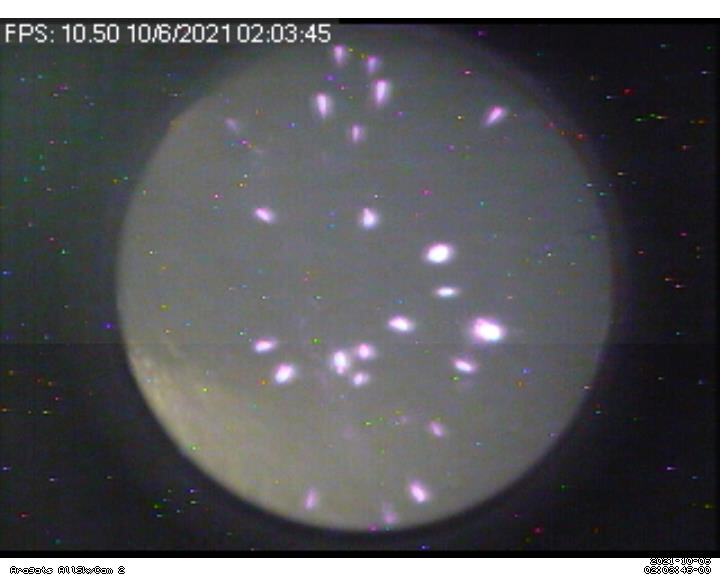 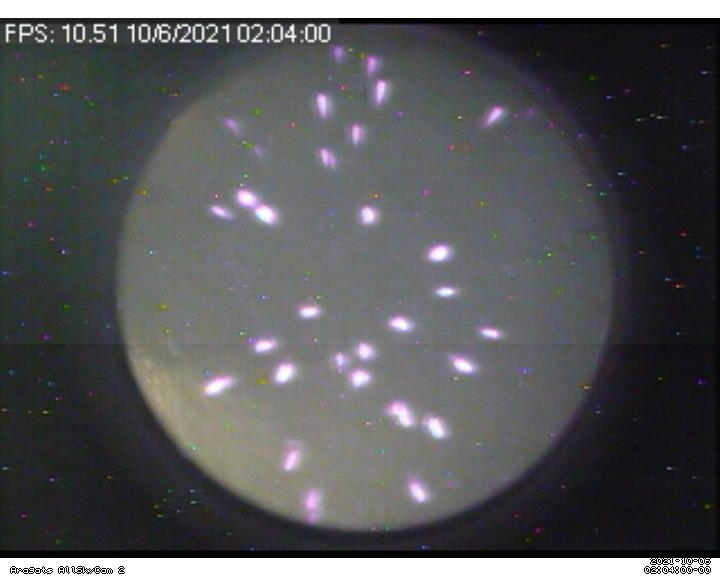 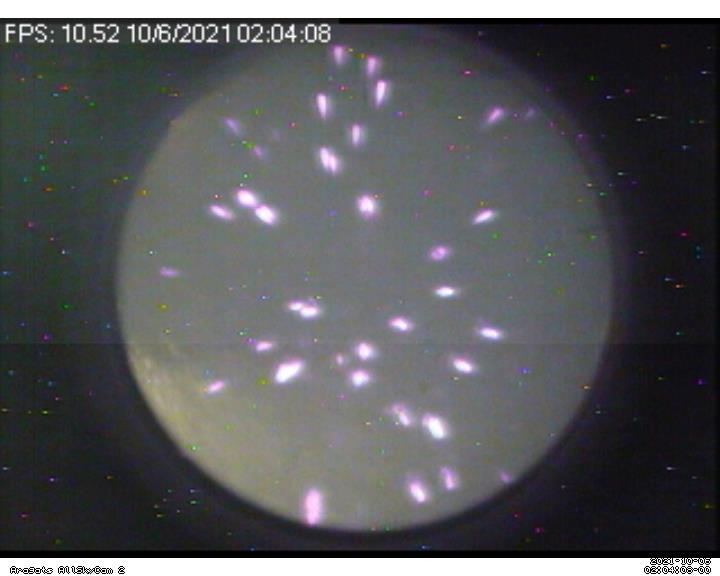 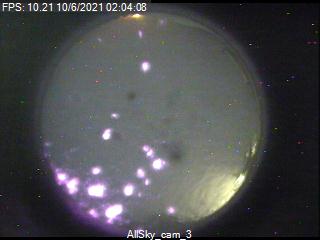 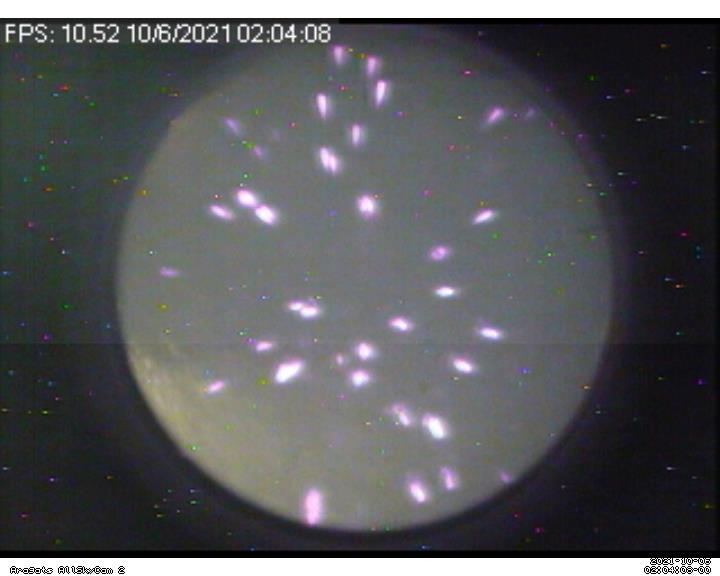 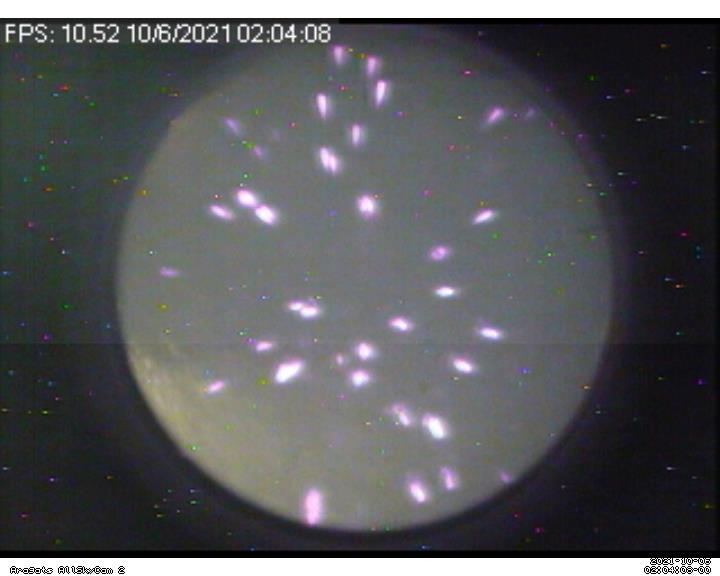 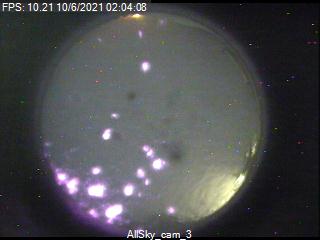 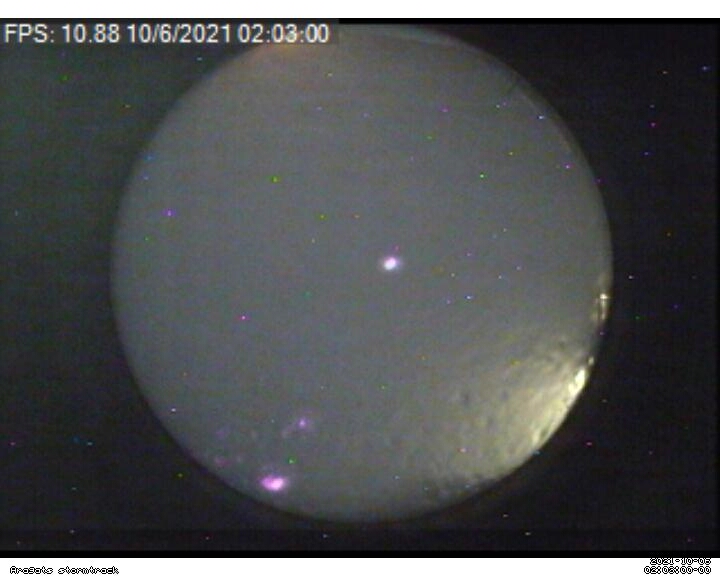 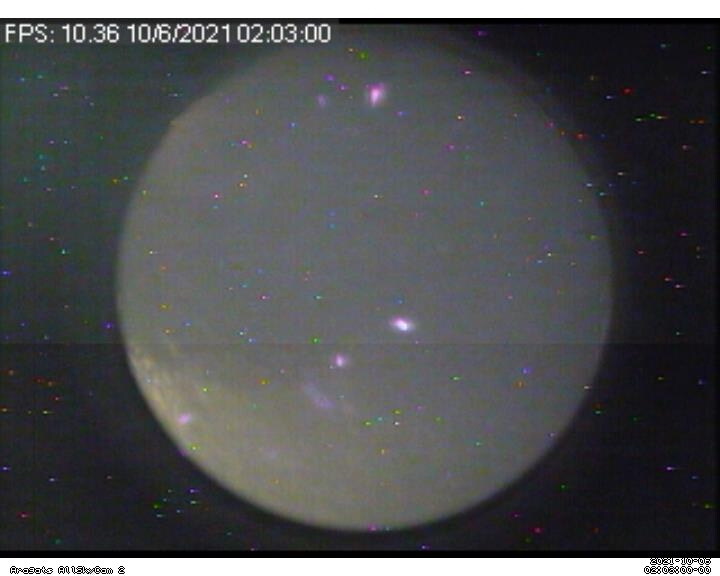 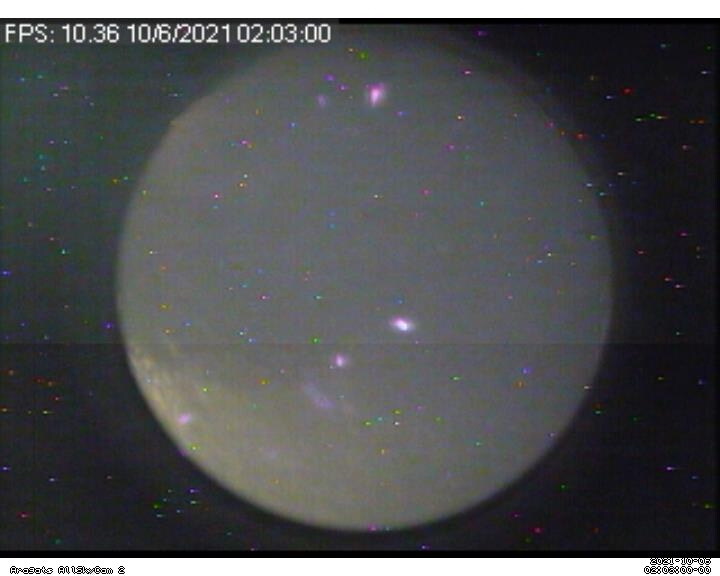 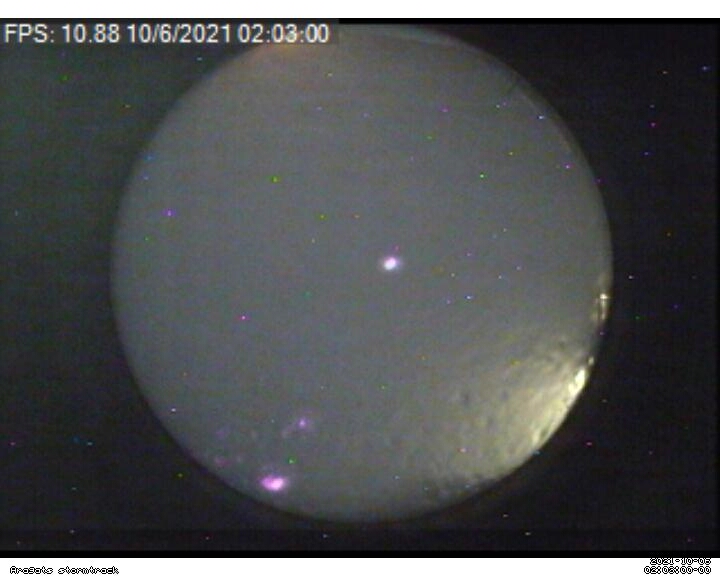 ASNT MAKET 3 cm thick
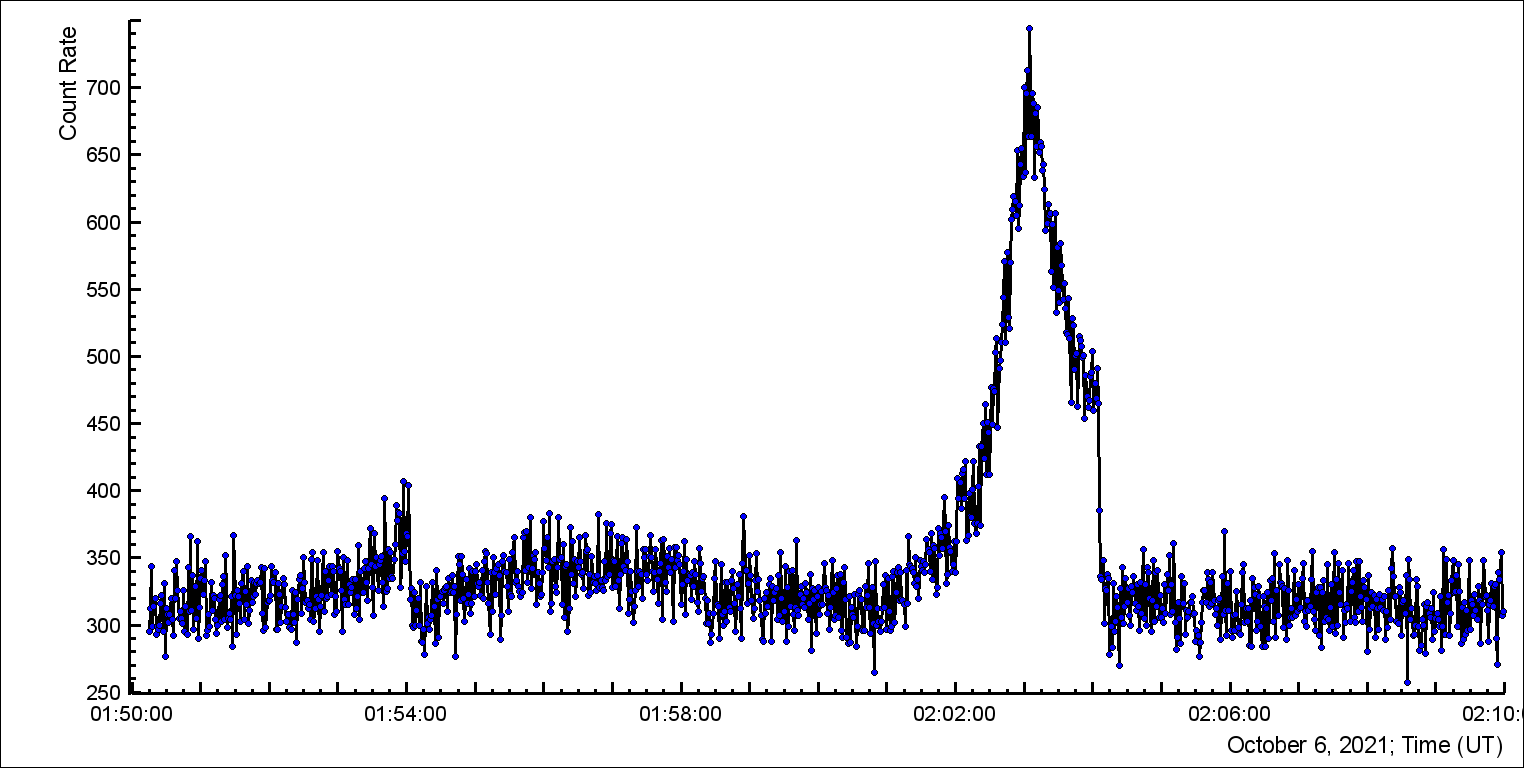 ASNT gamma rays and GAMMA EFM-100
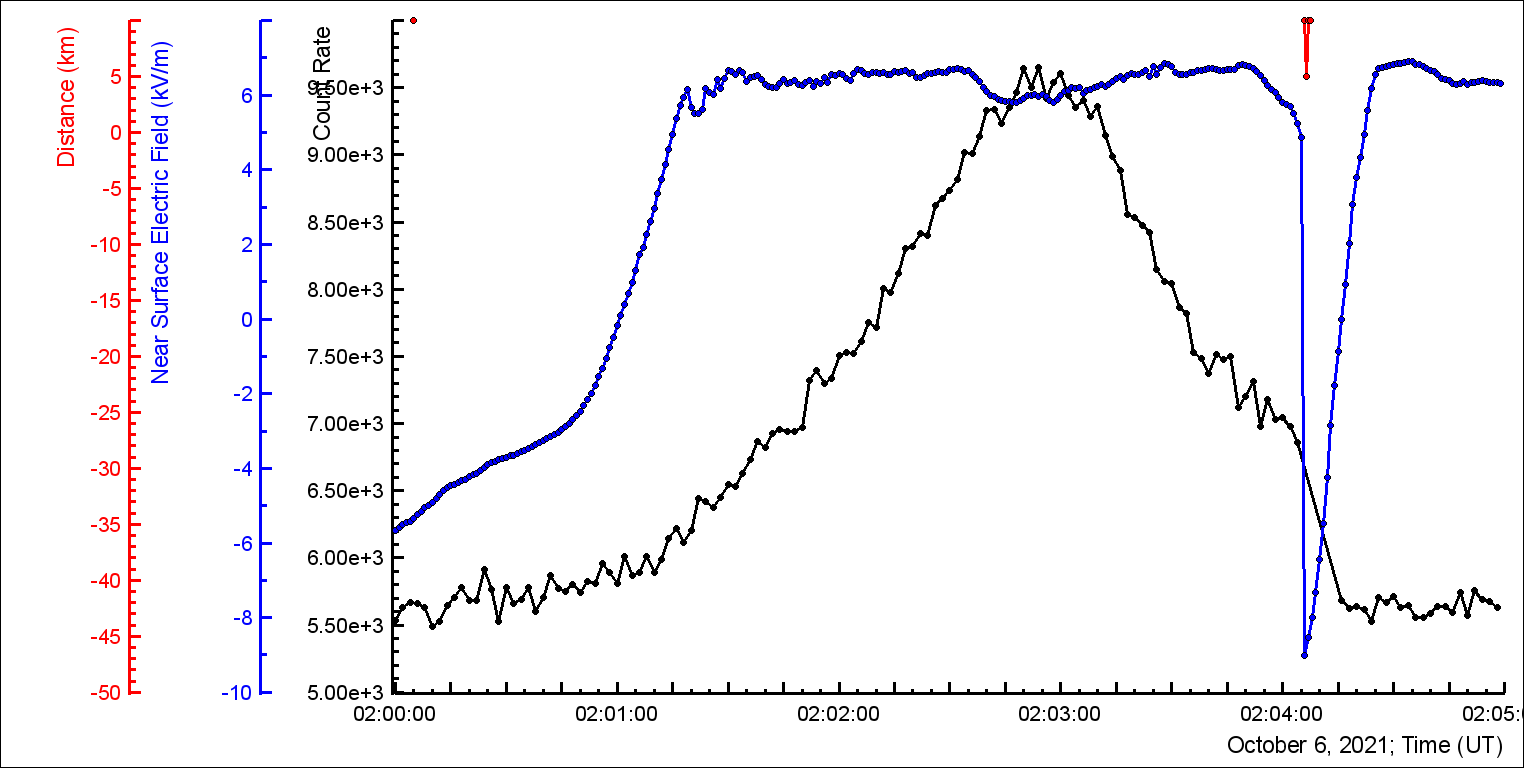 NaI 1 and 3
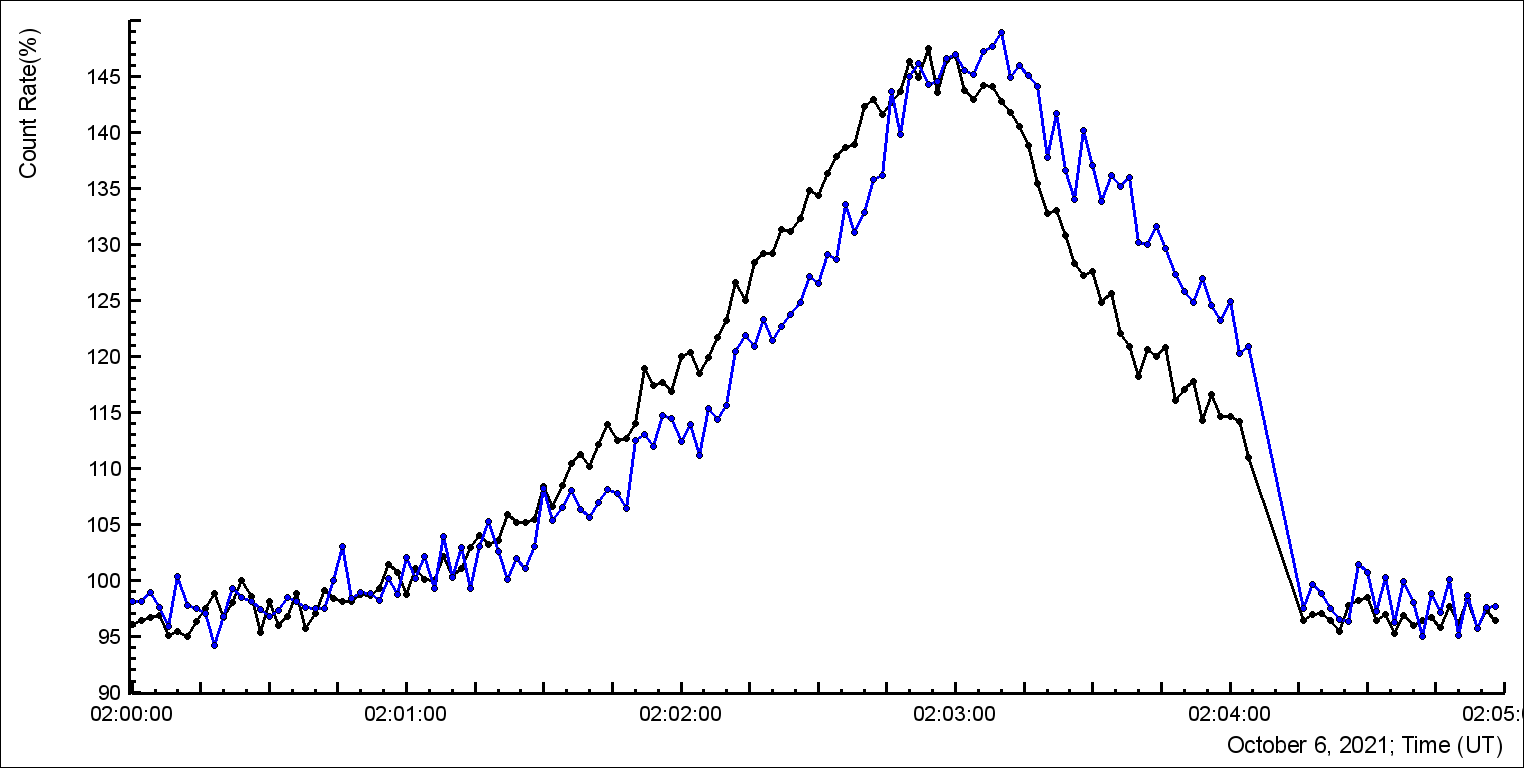 STAND1 111, 100 and 010
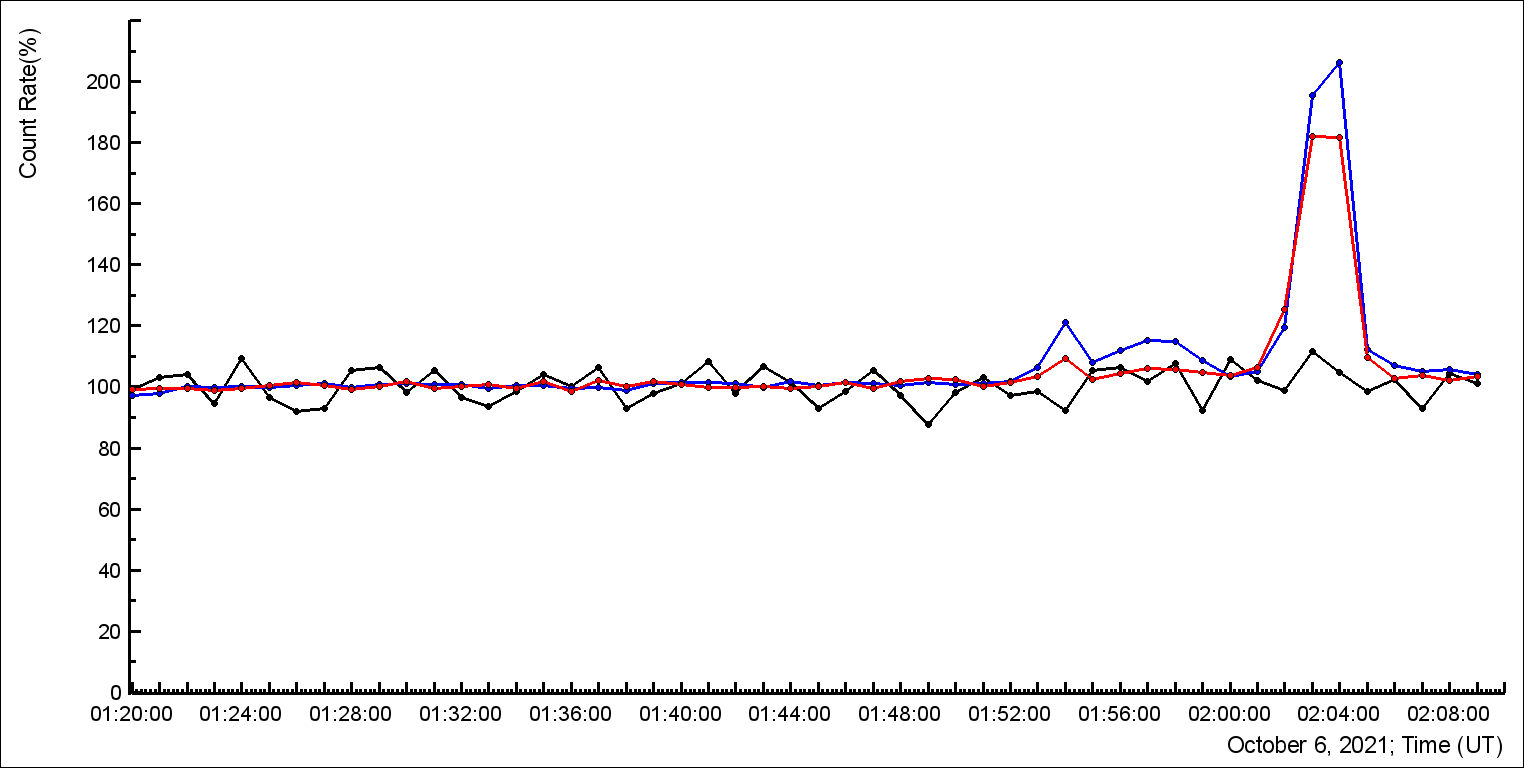 MAKET 60 and 5 cm thick
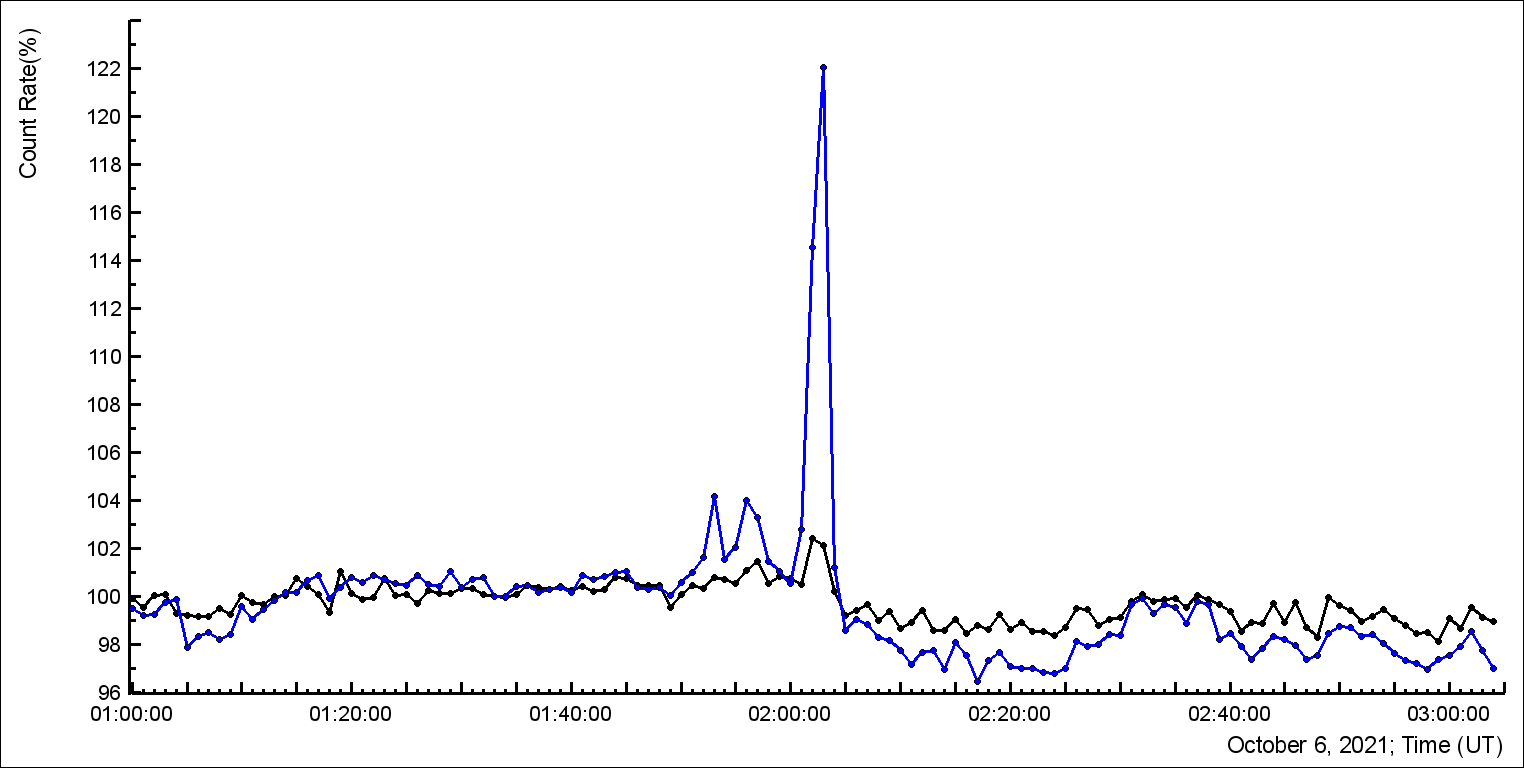 SEVAN 111, 100 and 010
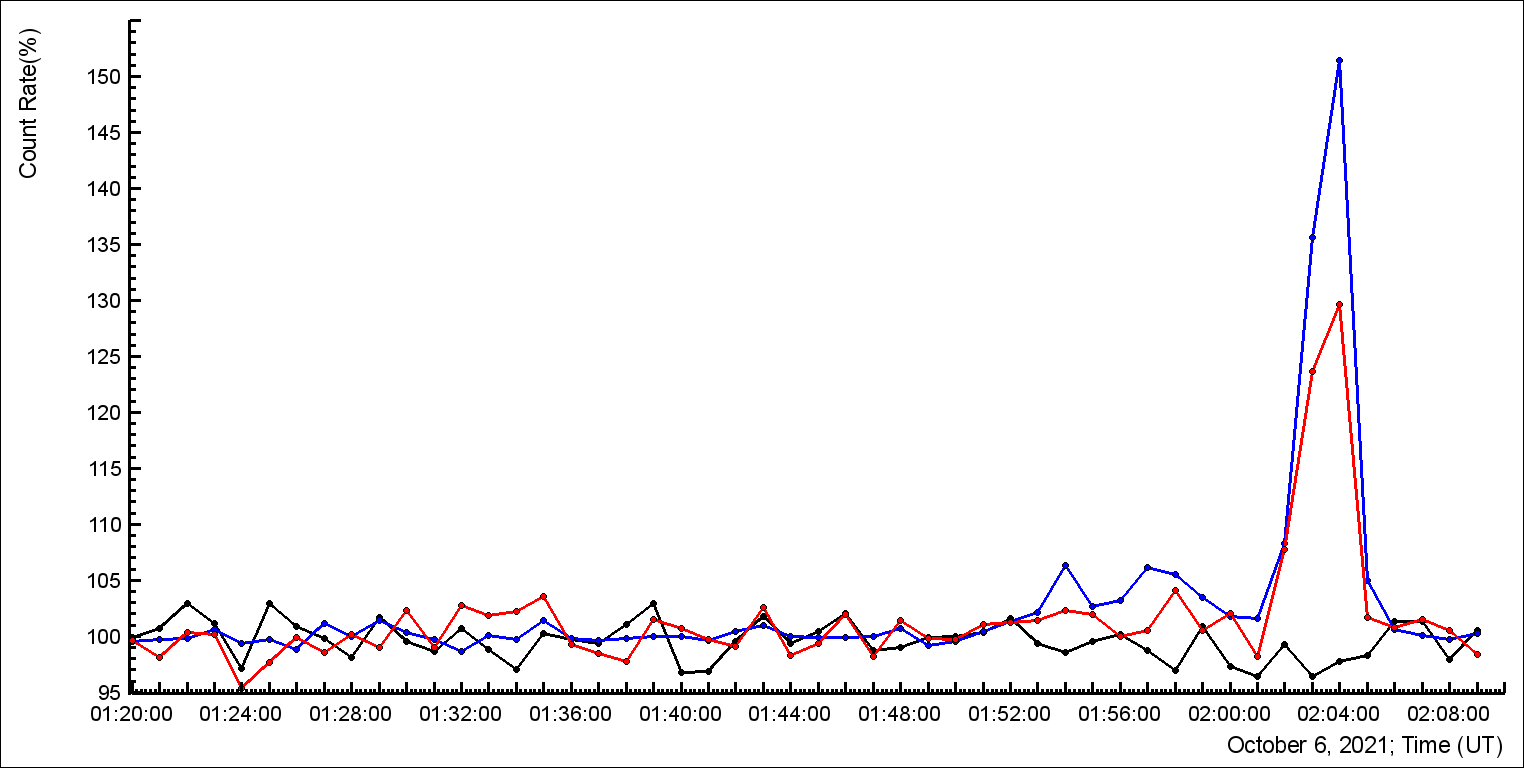 SEVAN 011 – inclined muons
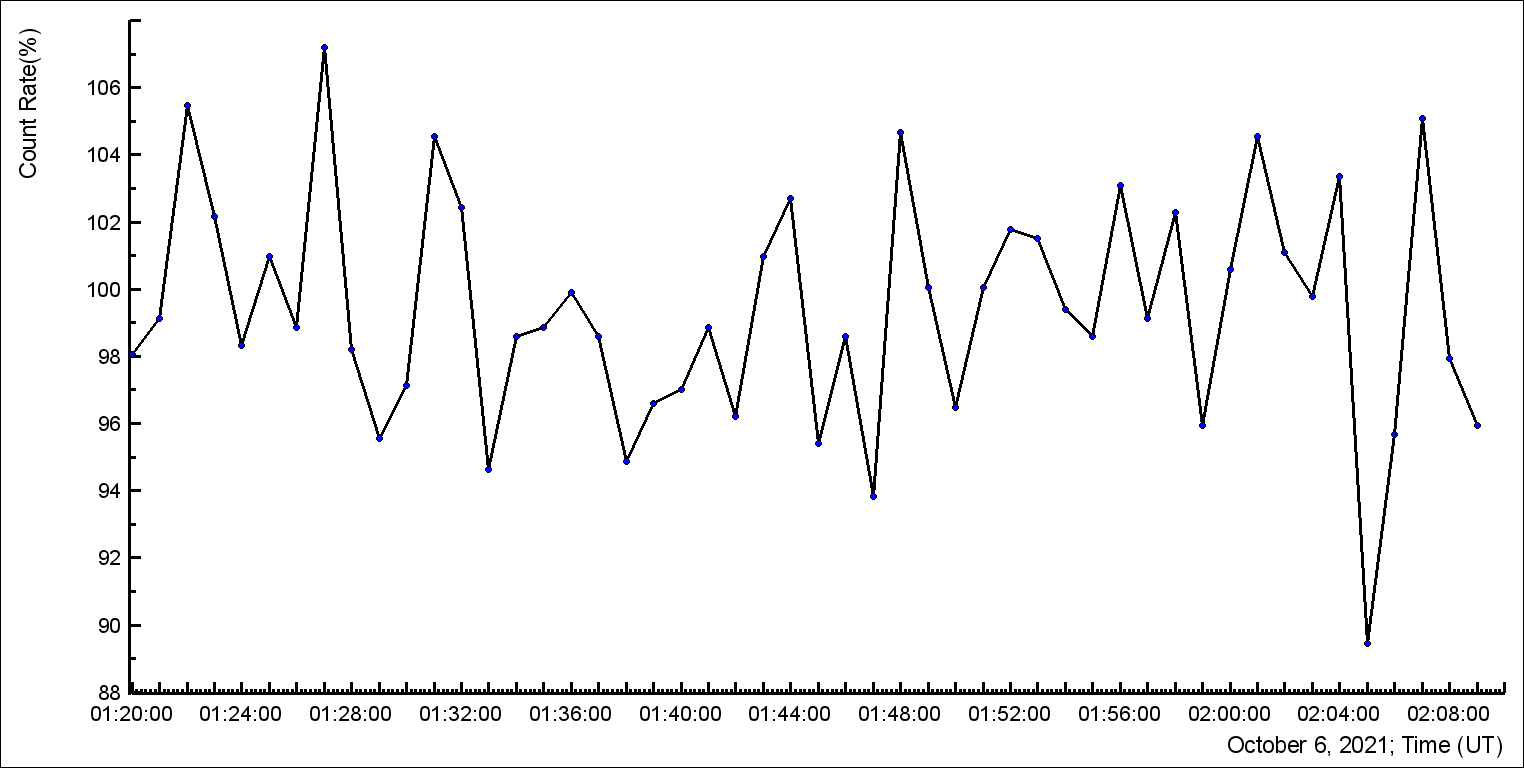 ASNT vertical: coincidence in 5 and 60 cm – electrons!
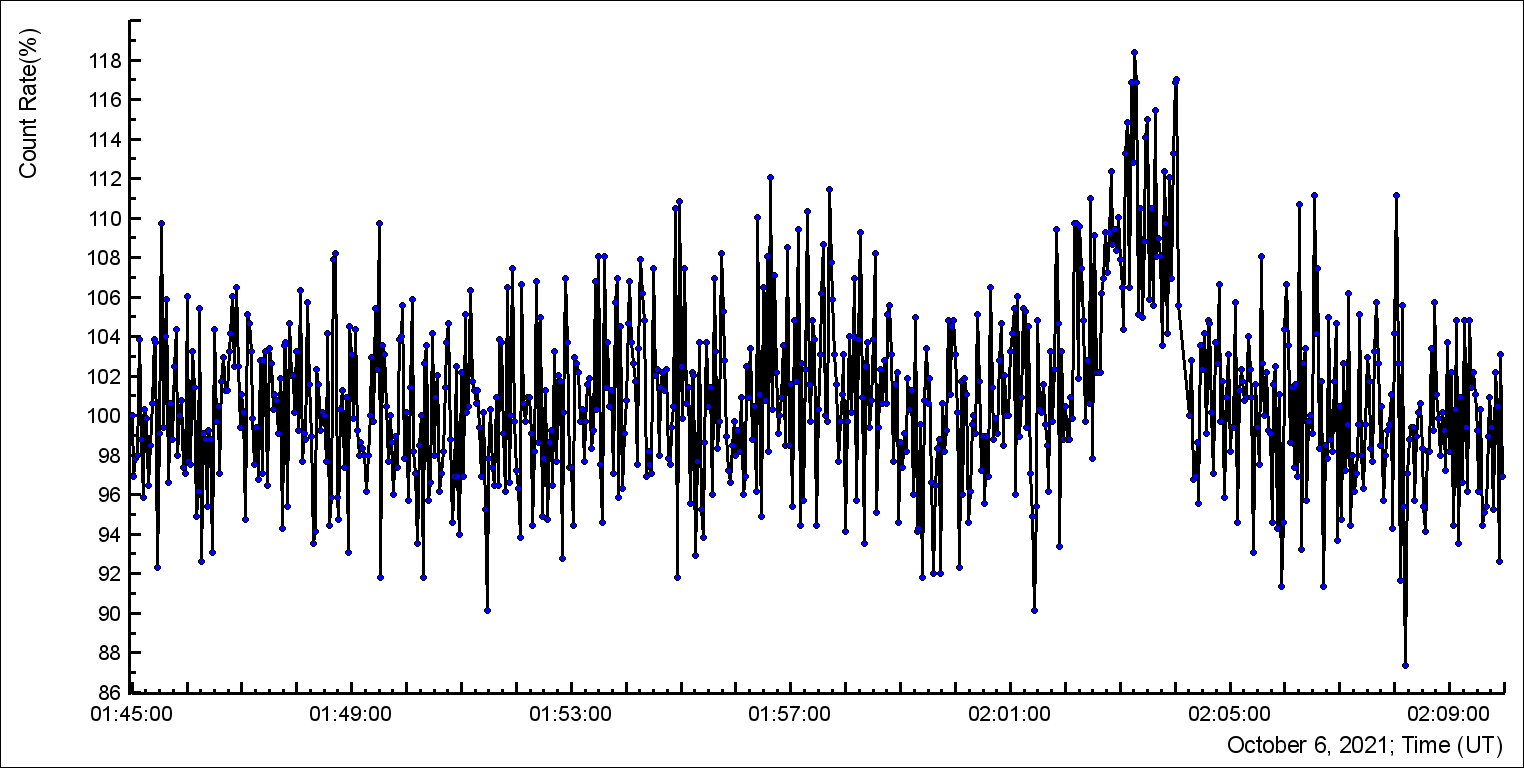 Z-component of the geomagnetic field
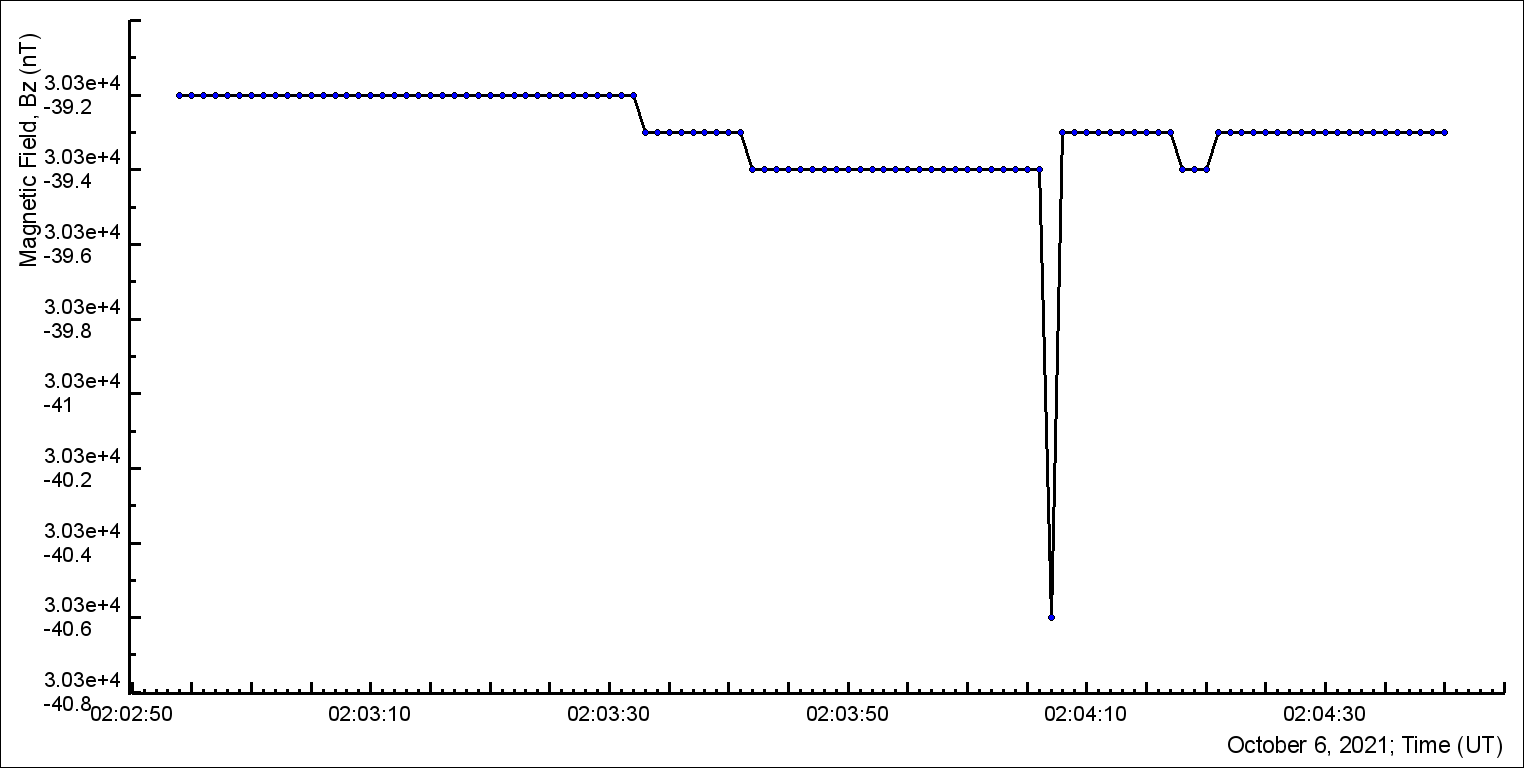 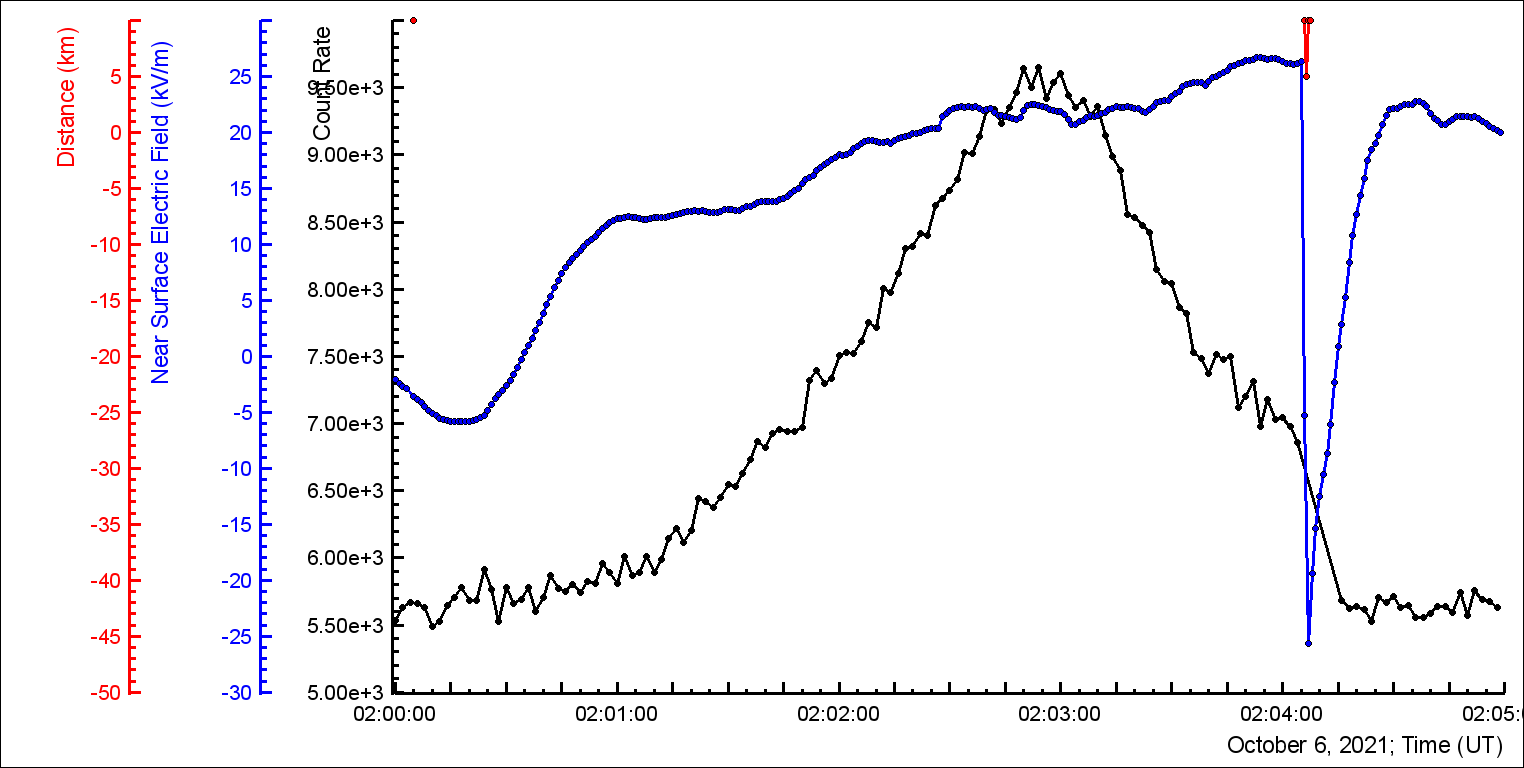 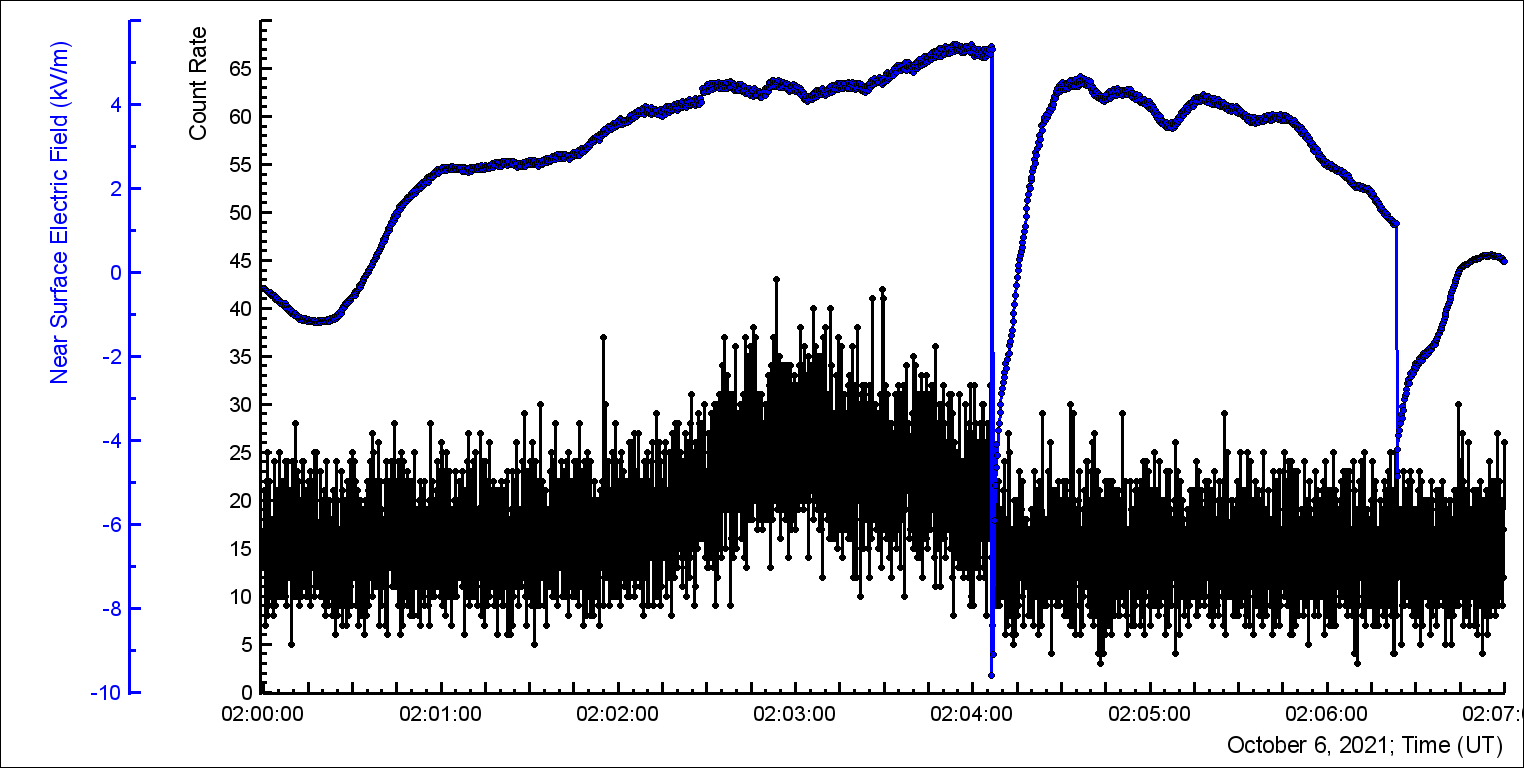 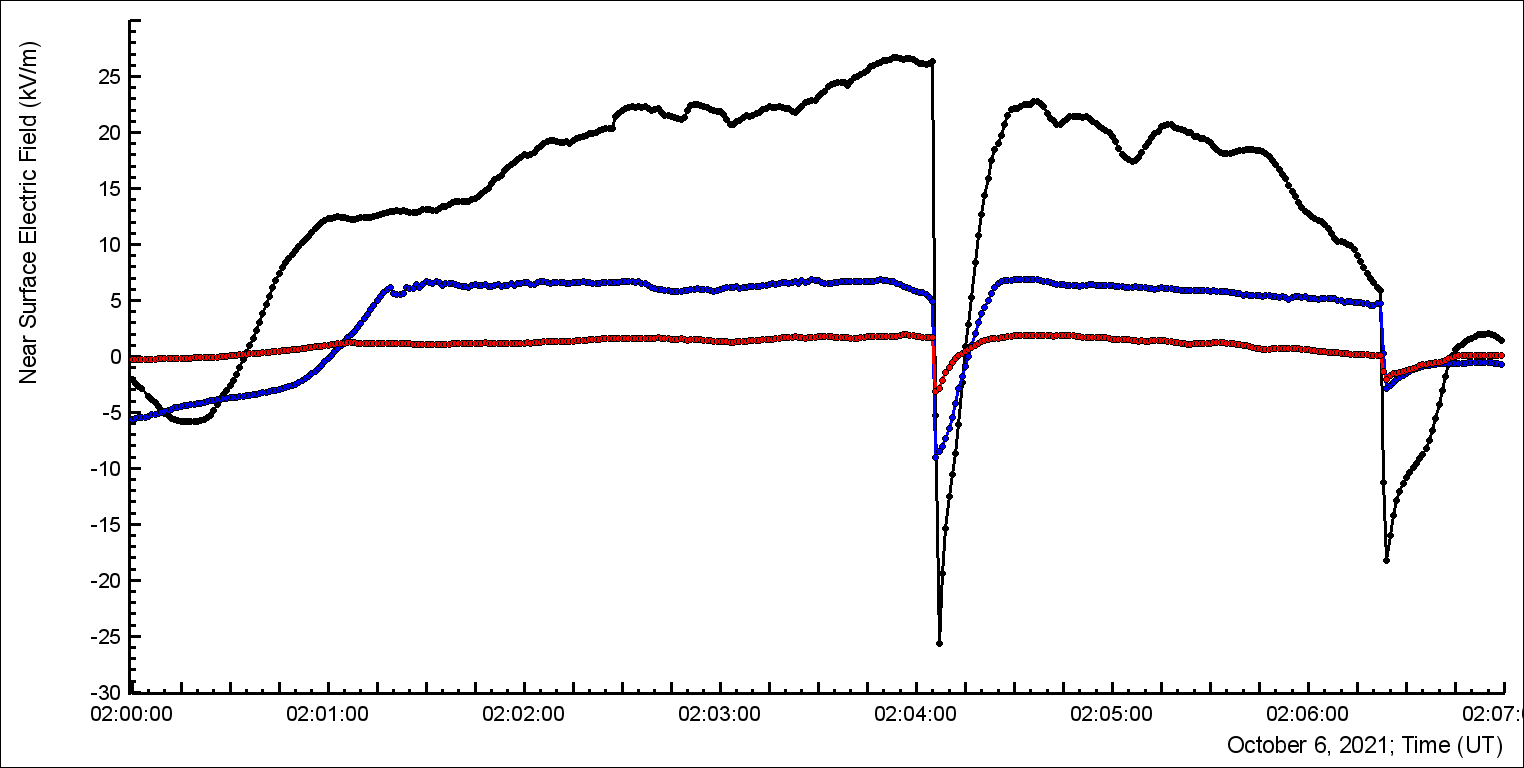 EFM-100 MAKET, GAMMA and SKL; 1 Hz, why so different?
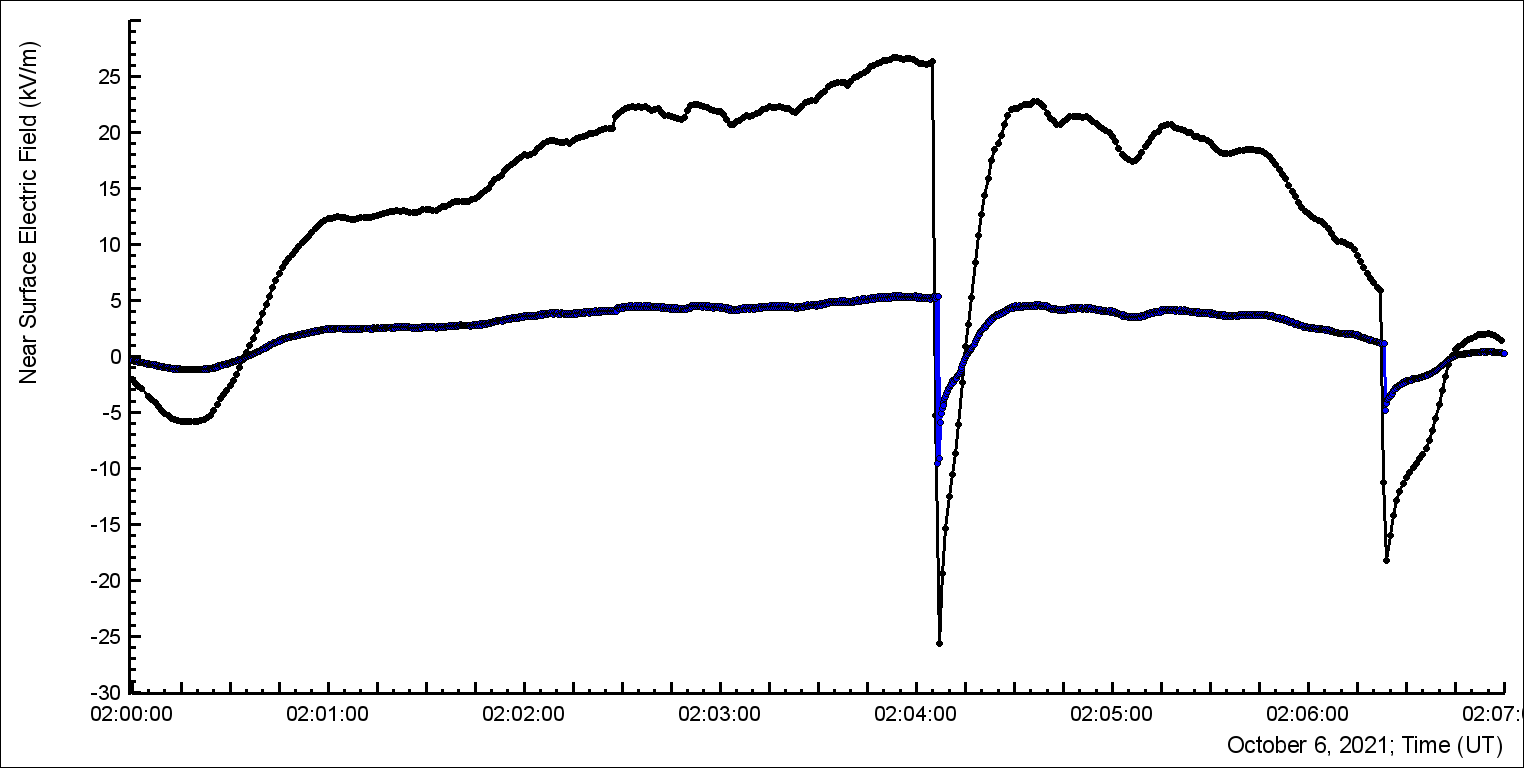 The same EFM-100 MAKET;
30 and 1 Hz, why so different?
MAKET outdoor 1 cm and 3 cm thick scintillators
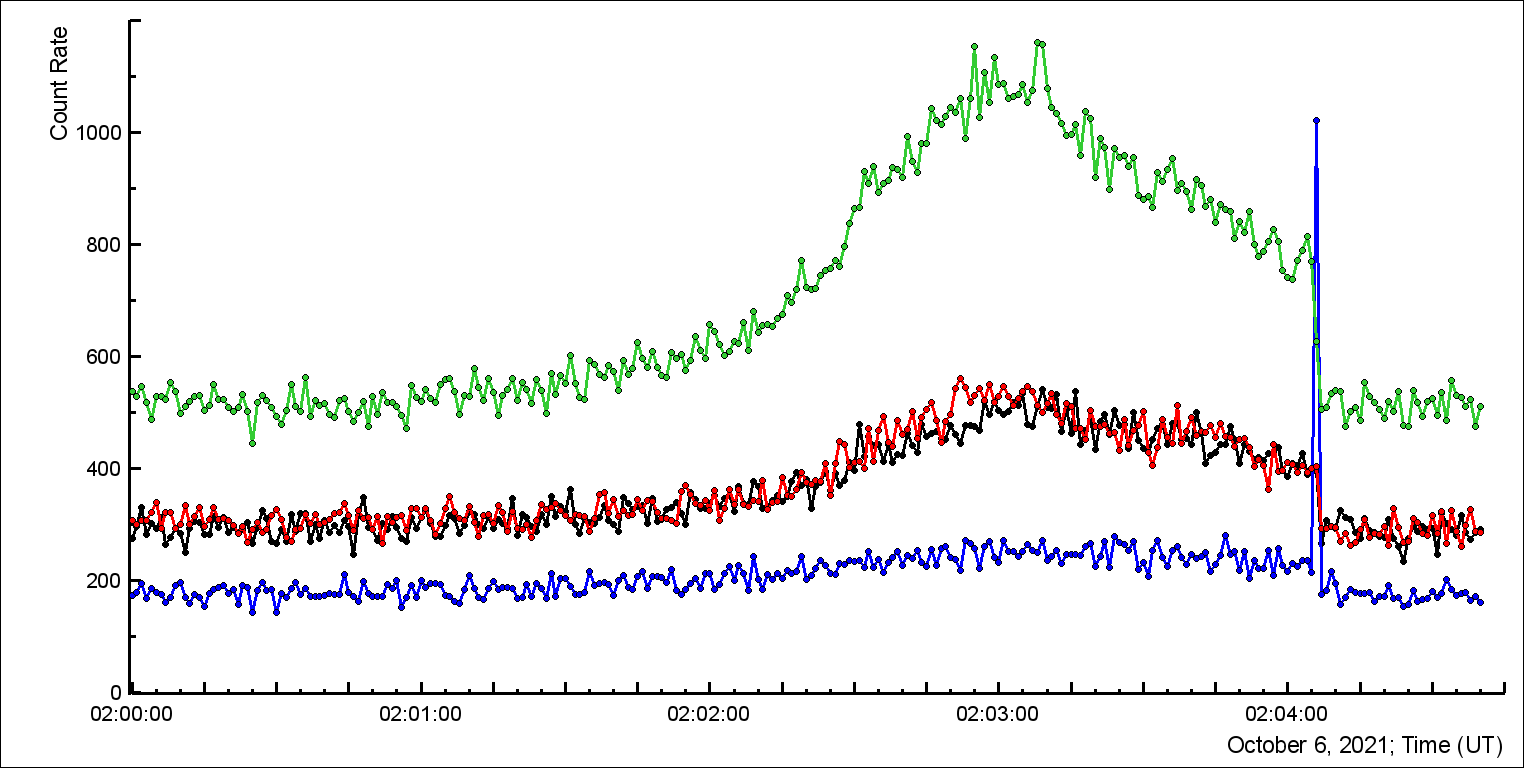 Gamma ray spectra recovered by ASNT and NaI spectrometers
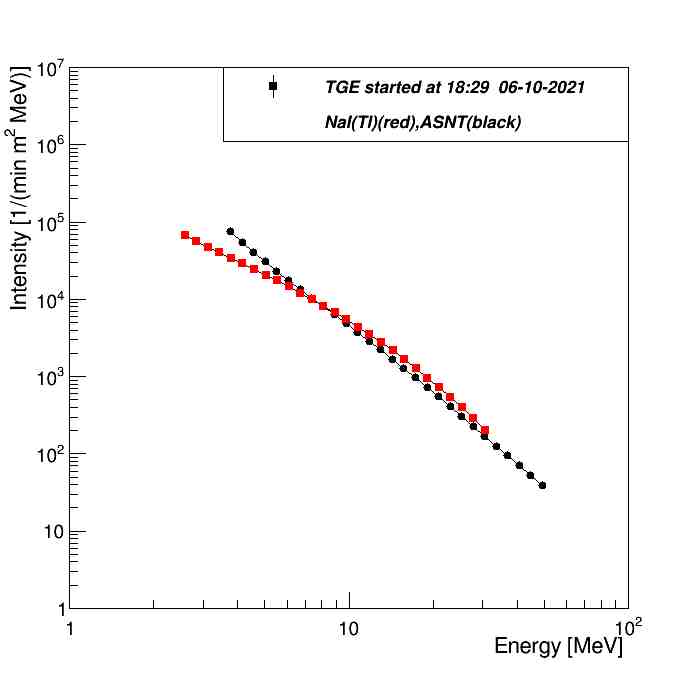 Gamma ray spectra recovered by NaI spectrometer from 0.3 MeV, the Radon progeny contamination is seen
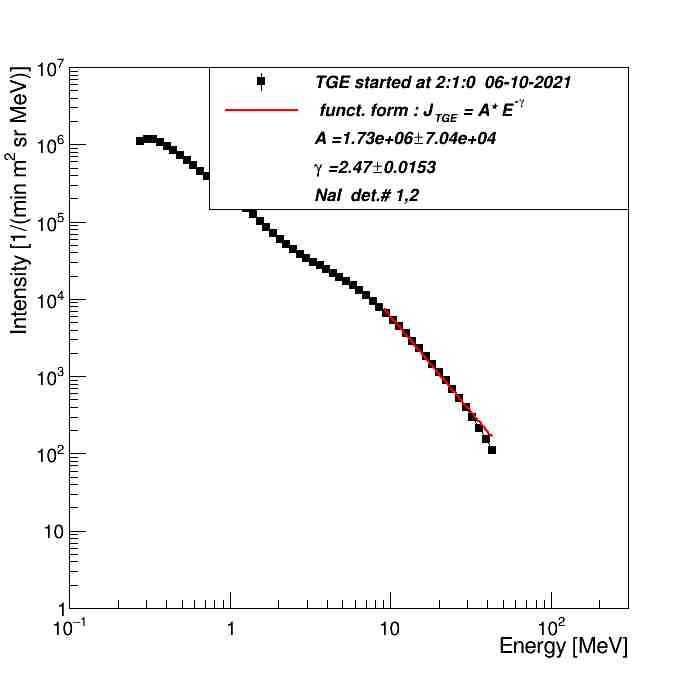 Gamma Ray and electron energy spectra: Max energies 54 and 47 MeV, strong accelerating electric field declined on 90 m above ground
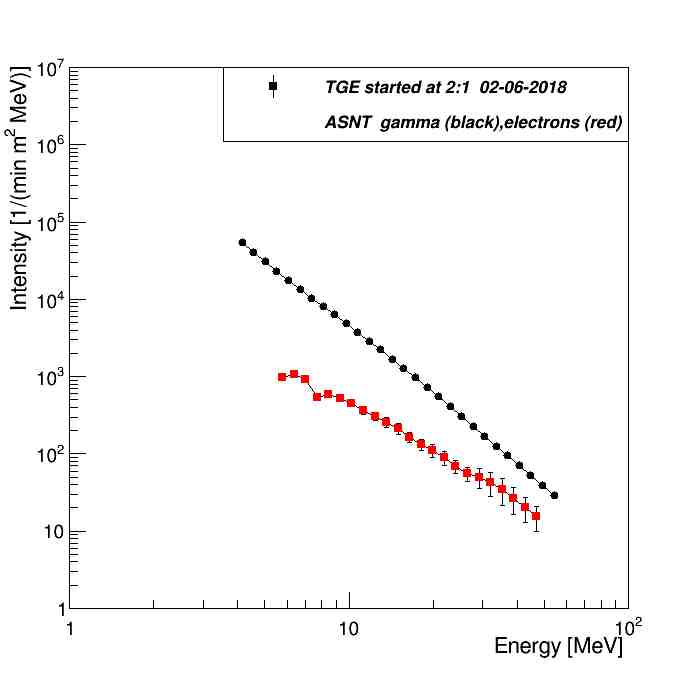 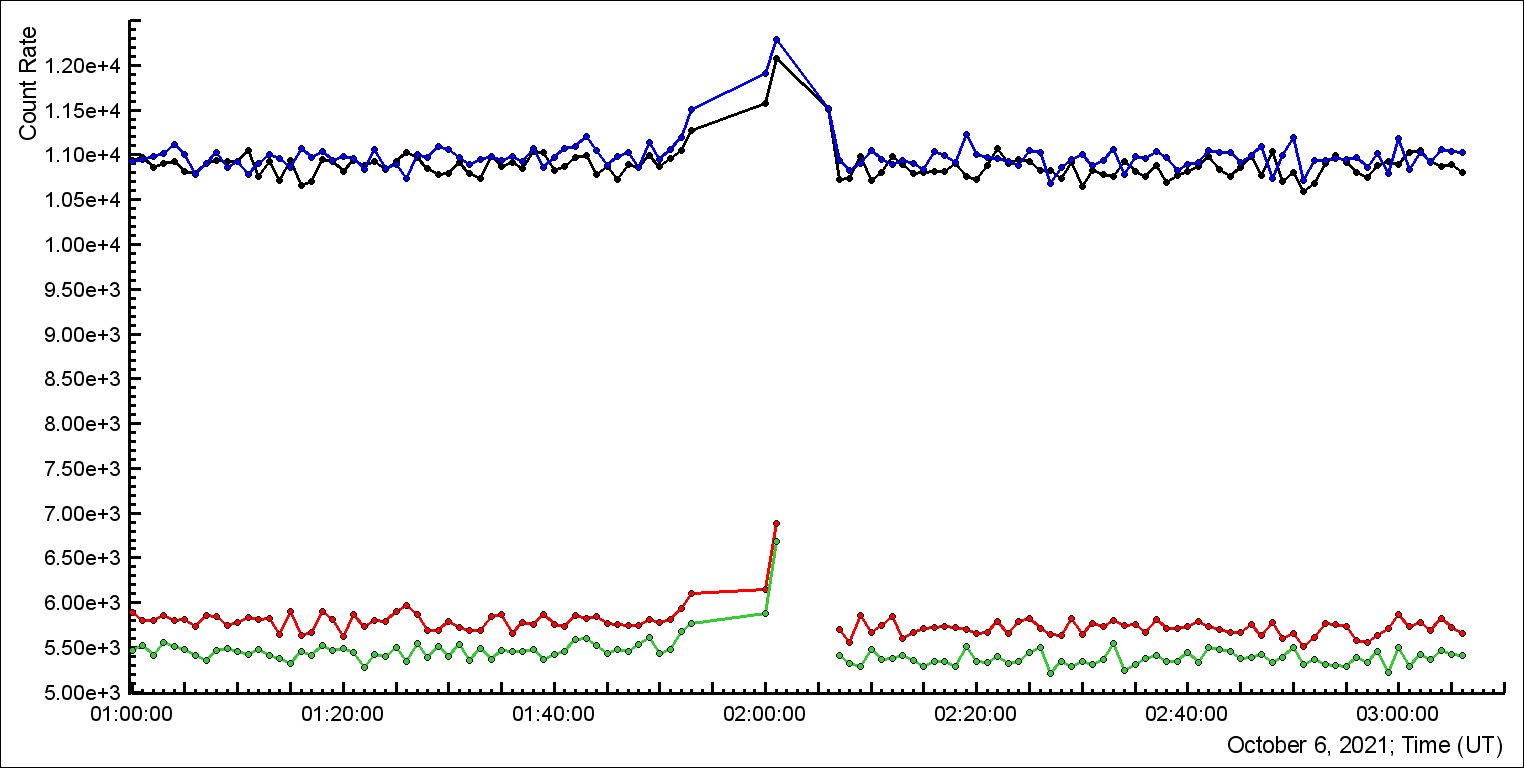 CUBE 7 and 8 with and without VETO 
Several minutes are missing!
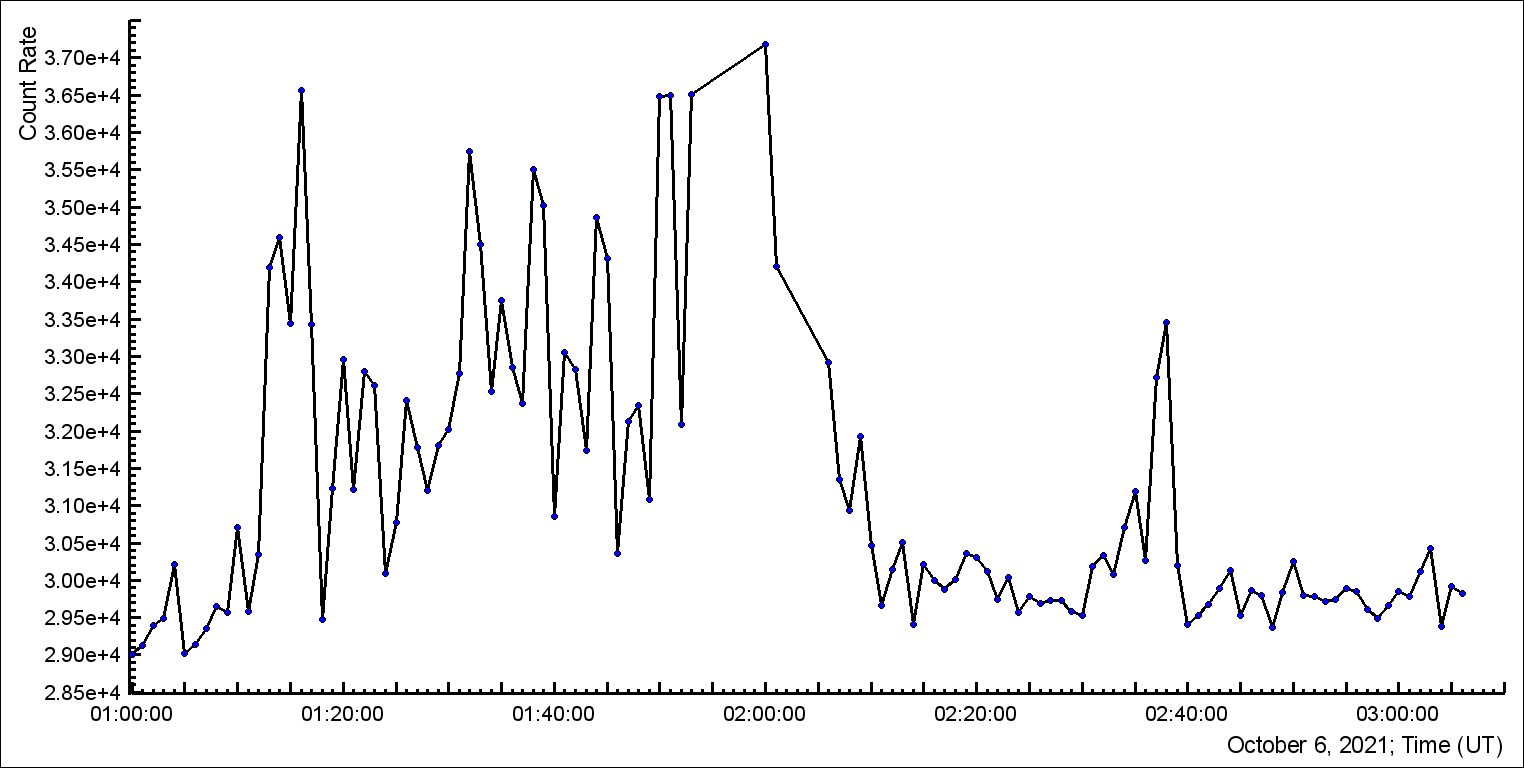 CUBE N1 VETO scintillator